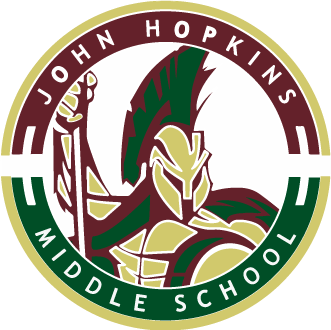 2024-25 Title l Annual Parent Meeting
September 19, 2024
5:30 PM
Cafeteria
Principal, Carlmon Jones
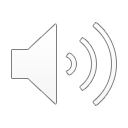 [Speaker Notes: Thank you for coming tonight to learn more about Title 1. Were so glad that you have joined us. Our goal is to provide information and to seek your input for success on our campus.

Evidence: Upload completed presentation and recorded feedback as part of the evidence to support the Annual Meeting Materials. Do not forget the sign-in sheets, and survey/feedback that you receive throughout the meeting.]
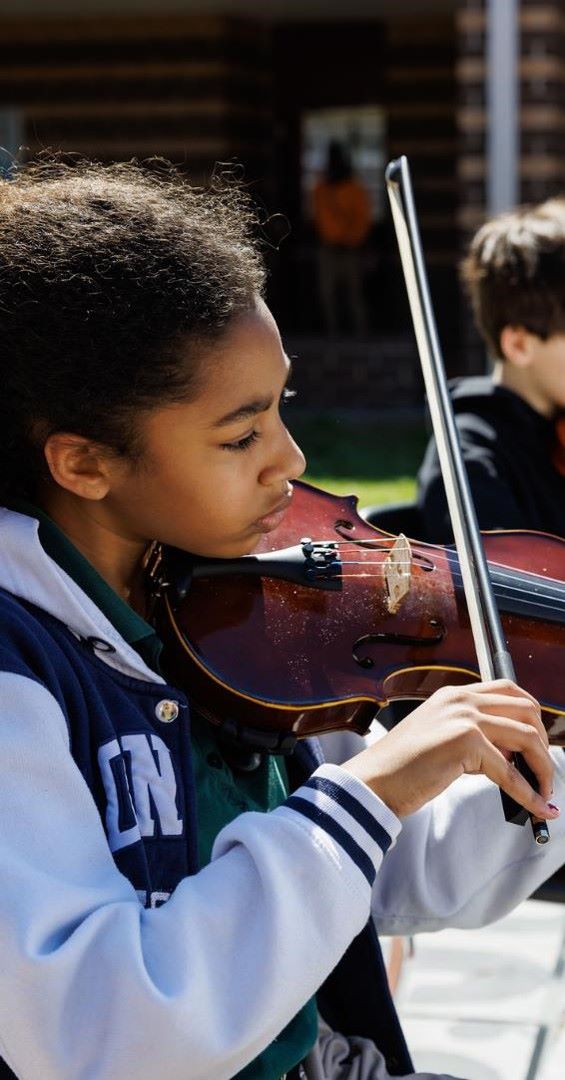 All About Title l
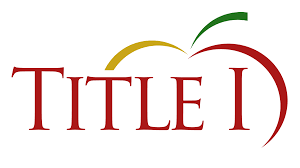 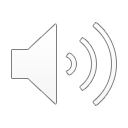 [Speaker Notes: Highlight the Title l Program here in Pinellas County.]
Title I Funding Process
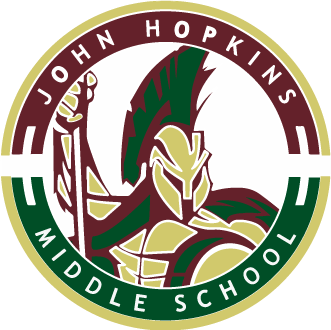 2. Florida Department of Education
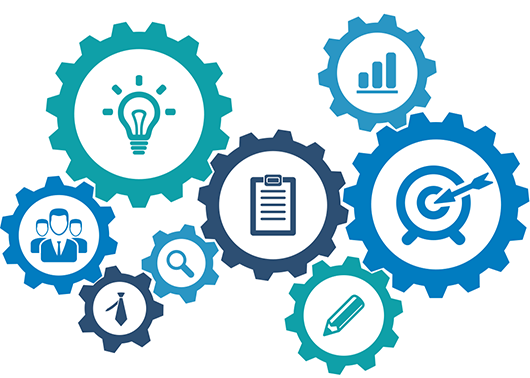 1. Federal Government
4. John Hopkins MS
3. Pinellas County Schools
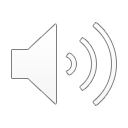 [Speaker Notes: The Florida Department of Education receives funds from the federal government. Districts receive Title I funds from Department of Education, and the school district distributes these funds to schools based on the percentage of children eligible for free/reduced price lunch; however, students do not have to be from low-income families to receive help.]
Title I Schoolwide Planning and Input
Second
Last
First
Please attend online or in-person meetings/trainings and complete surveys to provide input on Title I funding.
All Title I schools must document that parents are involved in the schoolwide planning process. We are always growing and changing to help our schools. Check out the calendar on our website for events. We want to see you!
Please provide feedback so that we can assess how to meet your needs.  Your input is valuable!
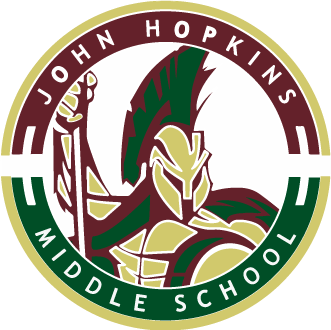 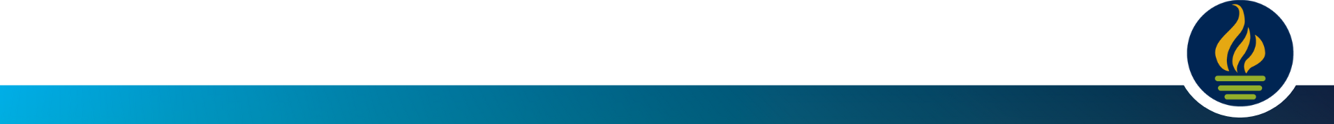 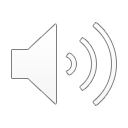 [Speaker Notes: Your voice is a valuable part of our activities for student achievement. We invite you to provide feedback about any online trainings and in-person meetings and events that you attend so that we can work together to meet everyone's needs. Check out new and renovated calendar on our Hopkis website for opportunities to be with us on campus. We want to see you!
Evidence for input  – input from school can be a survey or notes, which include quotes related to what was shared as feedback AND how this input will be used to inform the PFEP and future engagement activities. 

Evidence of Attendance – please include attendance of DIVERSE stakeholder group/s.]
Parent’s Right to Know
As a parent of a student attending a Pinellas County School Public School, you have the right to…
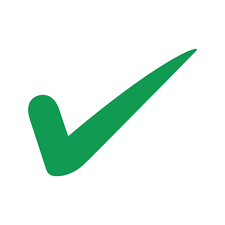 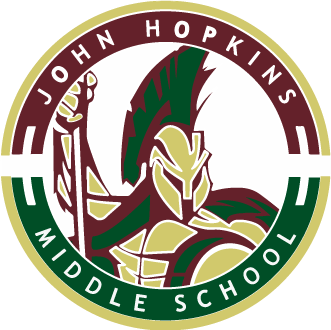 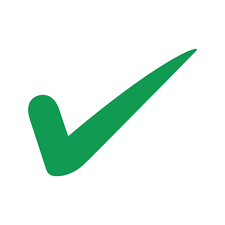 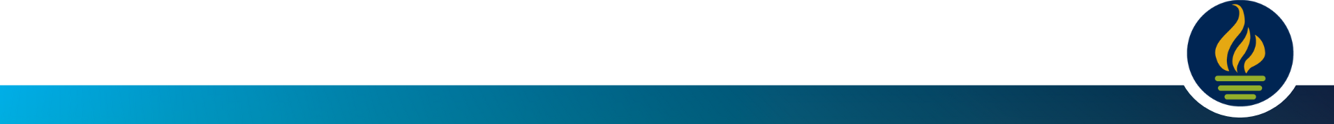 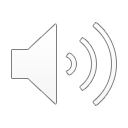 [Speaker Notes: A right-to-know outline is provided on the Title 1 table.]
Working Together for Student Success
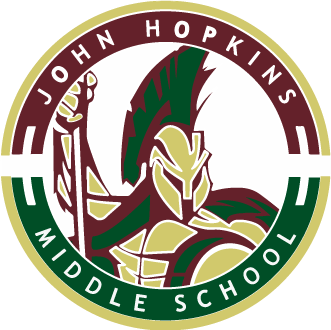 Title l is now included as a part of the School Improvement Plan
https://www.pcsb.org/hopkins-ms
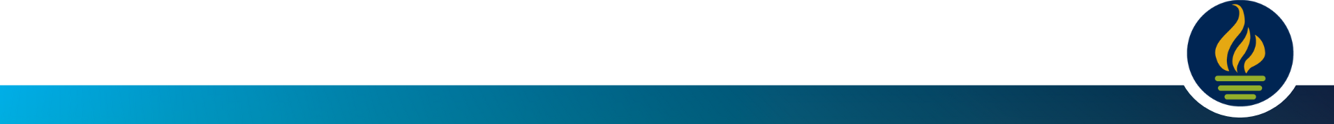 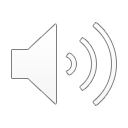 [Speaker Notes: As a Title I parent you have the right to be involved in the development of the School Improvement Plan, the Title 1 Schoolwide Plant, the Parent and Family Engagement Plan, the school-parent-student compact.  These documents for our school can be found on our website pcsb.org/hopins-ms to view as well as in the Parent Station located in the lobby of the front office.]
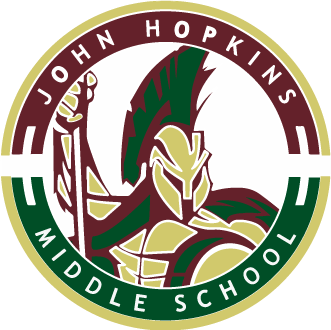 Parent-School-Student Compact
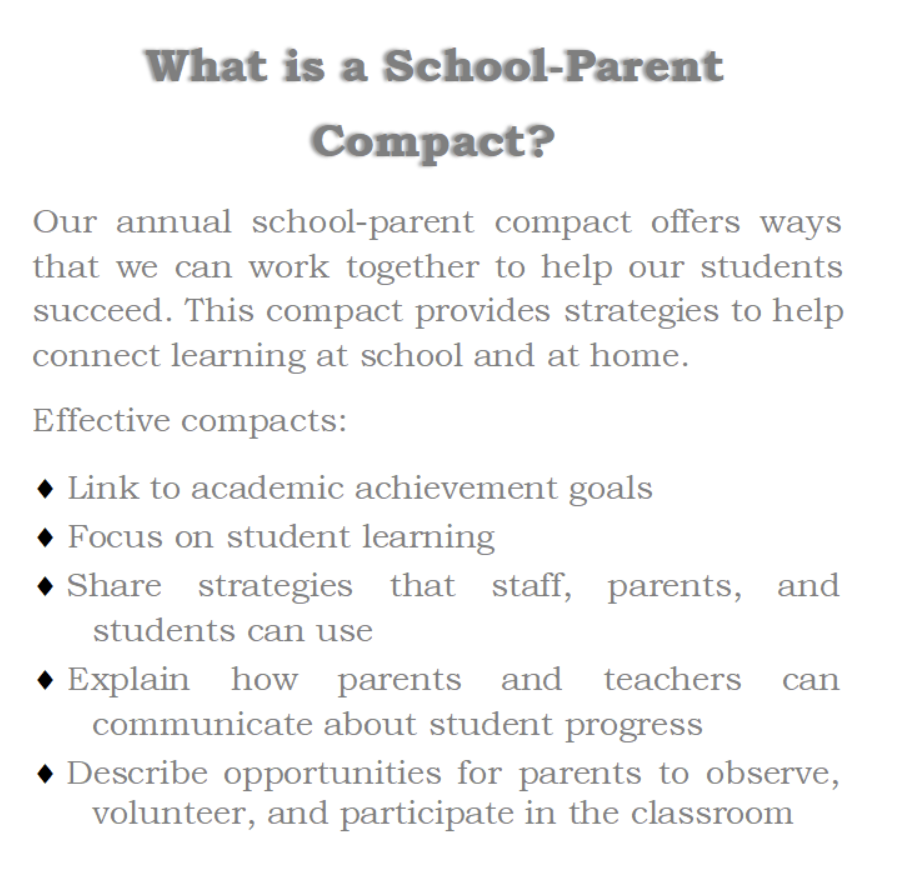 Please review and sign your child’s Compact.

Our goal is to receive 100% signed compacts!
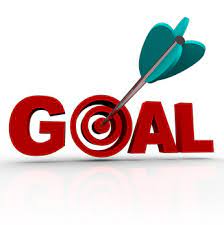 The Parent-School-Student Compact is updated every year to include input from parents, students, teachers, and staff. Parent, student, teacher and staff comments are welcome at any time during the year.
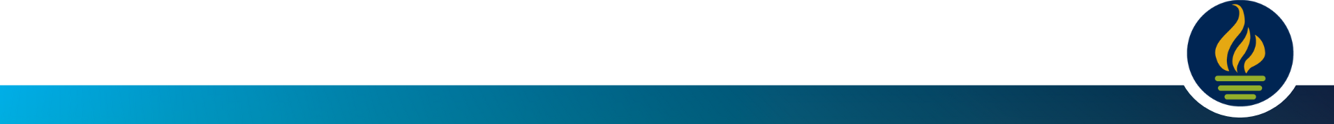 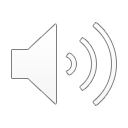 [Speaker Notes: At the elementary level, school compacts are used as a progress monitoring tool through the year during parent teacher conferences.]
Parent and Family Engagement Plan (PFEP)
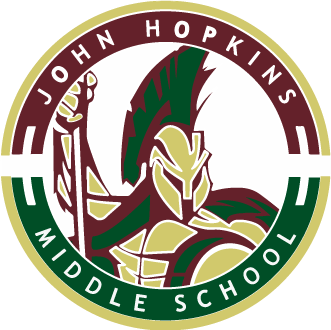 The PFEP Sections include information about the following: 

Parent training to increase student achievement
Staff training for engaging parents
Communication methods between home and school
Flexible meeting times
Accessibility for parents
Coordinating with other Federal Programs

To access the full LEA PFEP, please visit
www.pcsb.org/titleone
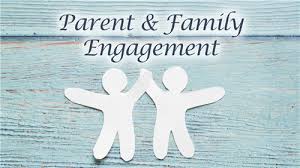 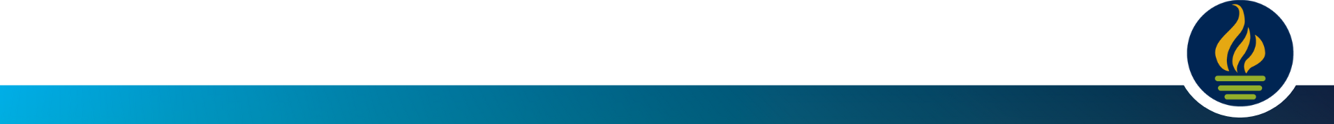 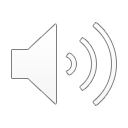 [Speaker Notes: Provide information on the specific committees that parents can be involved. Include the purpose, date and time of meetings. 
Explain the PFEP and its purpose. 
Consider the evidence related Title I Crate, Sample of Evidence,]
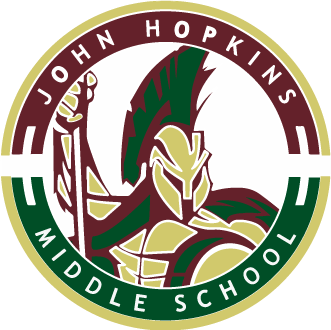 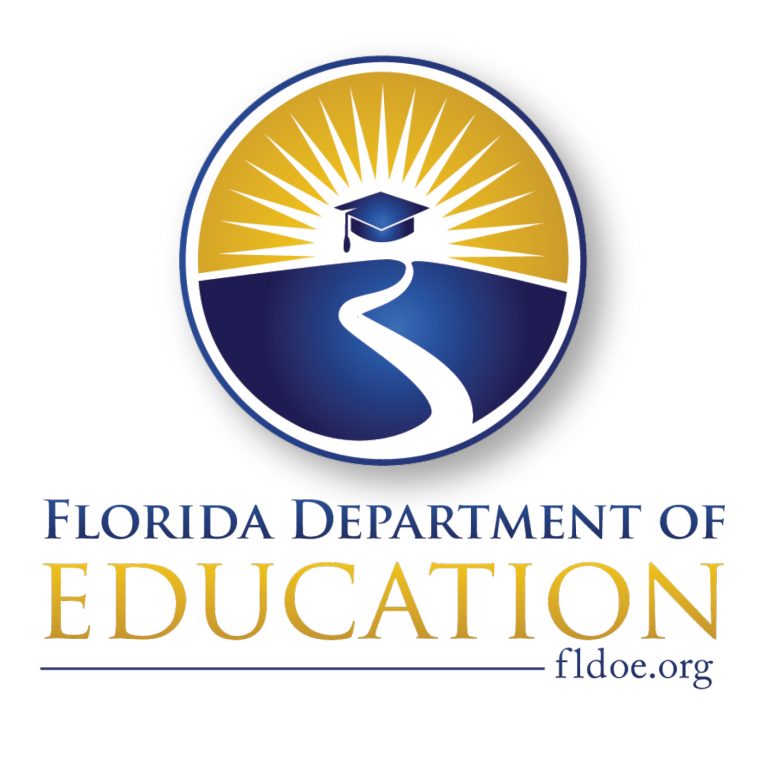 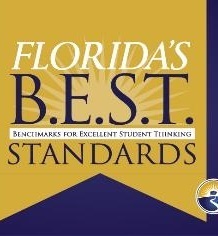 Florida Benchmark For Excellent Student Thinking Standards (B.E.S.T). You may read more information at: www.fldoe.org
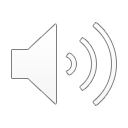 [Speaker Notes: All curriculum, instruction and assessments are based on student-centered expectations.]
School Report Cards 
School Grade and Overview
Population and Enrollment 
Assessments – Academic Achievement, Growth, and Population
Assessments – English Language Learners 
Graduation and Beyond
Educator Qualifications and Equity 
Long-Term Goals and Interim Progress
Accelerated Course Enrollment 
Per-Pupil Expenditures 
National Data

Available online at https://edudata.fldoe.org/ 
or in the Front Office
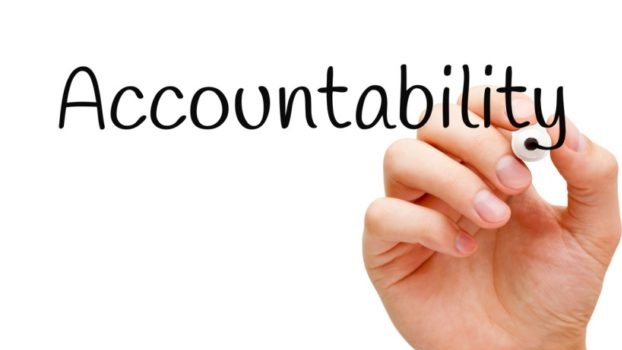 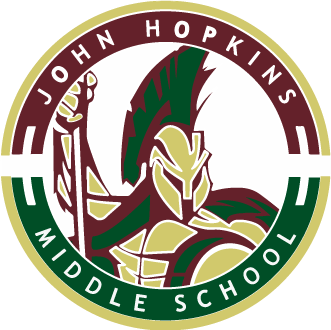 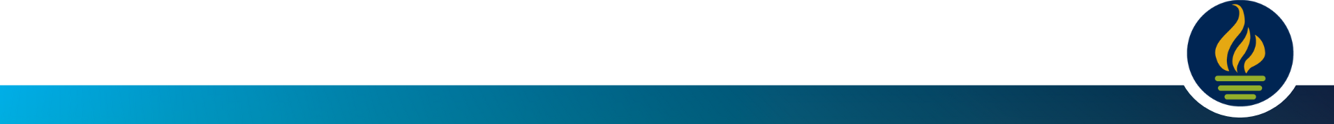 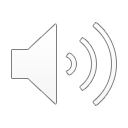 [Speaker Notes: School report cards are available at any time to duscuss ****   edudata.FLDOE.org]
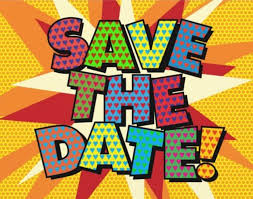 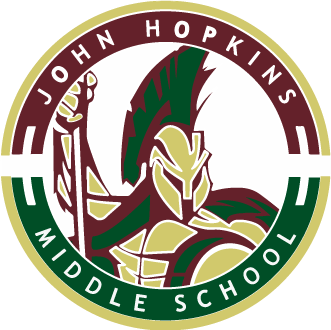 Picture Day- September 24, 25
Reading Opens the World – September 28; 8:00 am and 2:00 pm.
FAST parent night – Coming In October
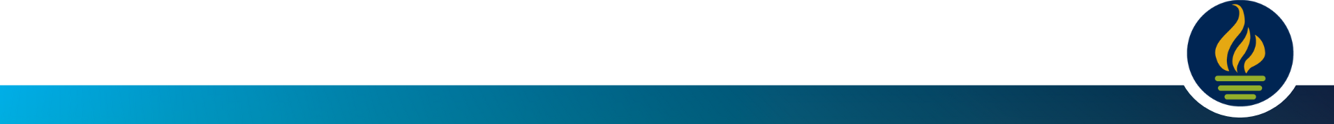 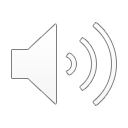 [Speaker Notes: Great things are happening at Hopkins. Among a few of the upcoming events are Picture day Sept 24,25. Reading Opens the World will be held on Saturday, September 28, between 8:00 am and 2:00 pm. It will be held on our campus. Pinellas Classroom Teachers Association will give away over 30,000 FREE books to students, families, educators, public employees, and healthcare professionals!  This event is wonderful way to support children's learning journey and be a part of a community dedicated to making a difference through the power of reading!
To register, please scan the QR code on the calendar on our website

Join us for FAST parent night to  see your childs Florida Assessment of Student Thinking scores and find out ways you can hep your child learn and grow.]
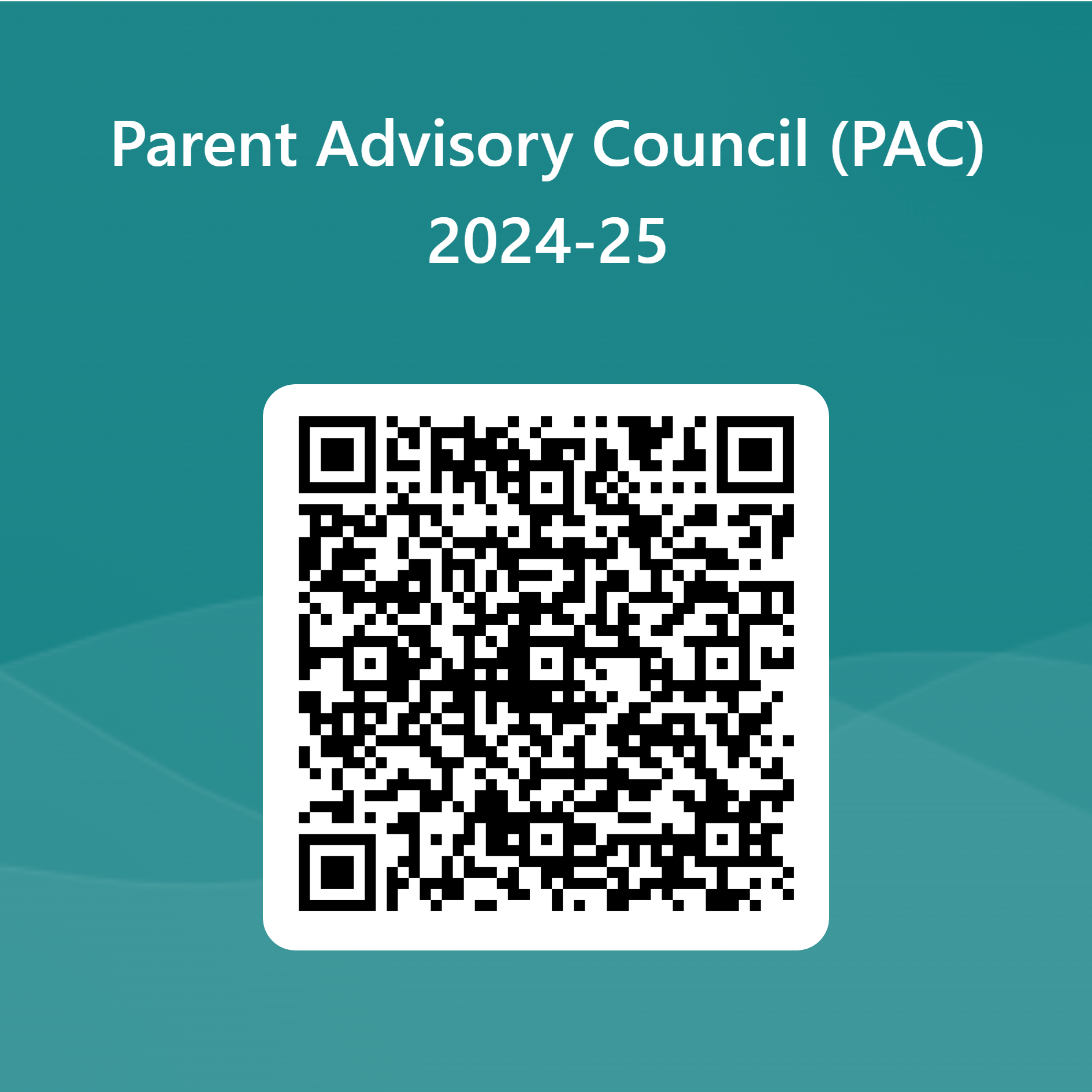 Parent Advisory Council (PAC)
The District has a Parent and Family Engagement Plan. The summary of the plan is in the Title I School & Family Partnership Overview.
You may access the full plan at www.pcsb.org/titleone
The Parent Advisory Council (PAC) is responsible for reviewing and revising the District PFEP.  
PAC will meet virtually or in person with the district’s Title I staff.
Each school is committed to having at least one member representative in PAC. 
PAC meets twice a year, if you are interested in representing our school please notify, Ms V.
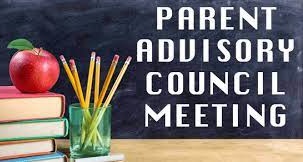 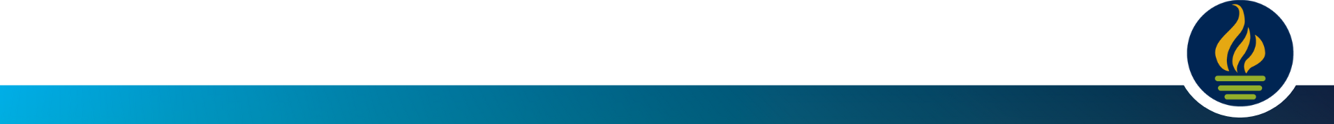 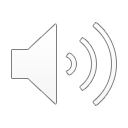 [Speaker Notes: Please add your PAC representative in slide and share with your Title I Specialist. 

https://forms.office.com/r/r5daaMTENE\]
Additional Resources
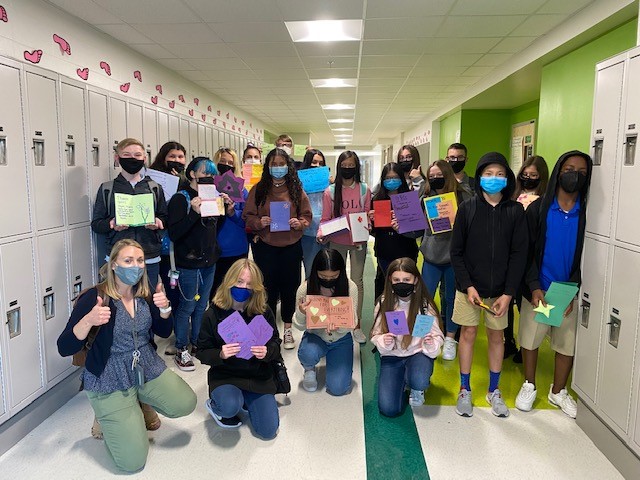 Learning at Home Family Resources - https://www.pcsb.org/Page/32836

Volunteer in a Pinellas County School - https://www.pcsb.org/Page/459
 
Parent Academy POWER HOURS Webinars - https://www.pcsb.org/Page/26534

Partnerships - https://www.pcsb.org/Page/418
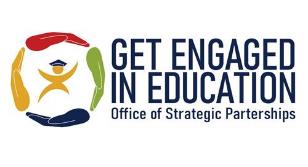 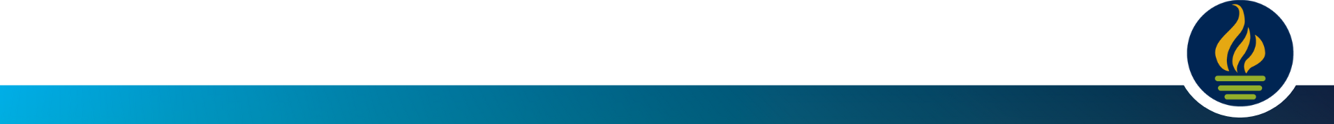 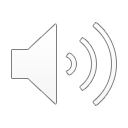 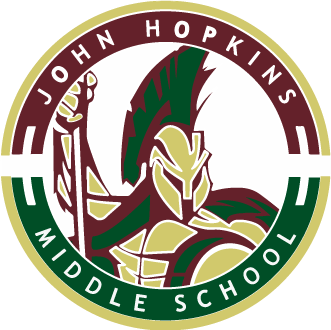 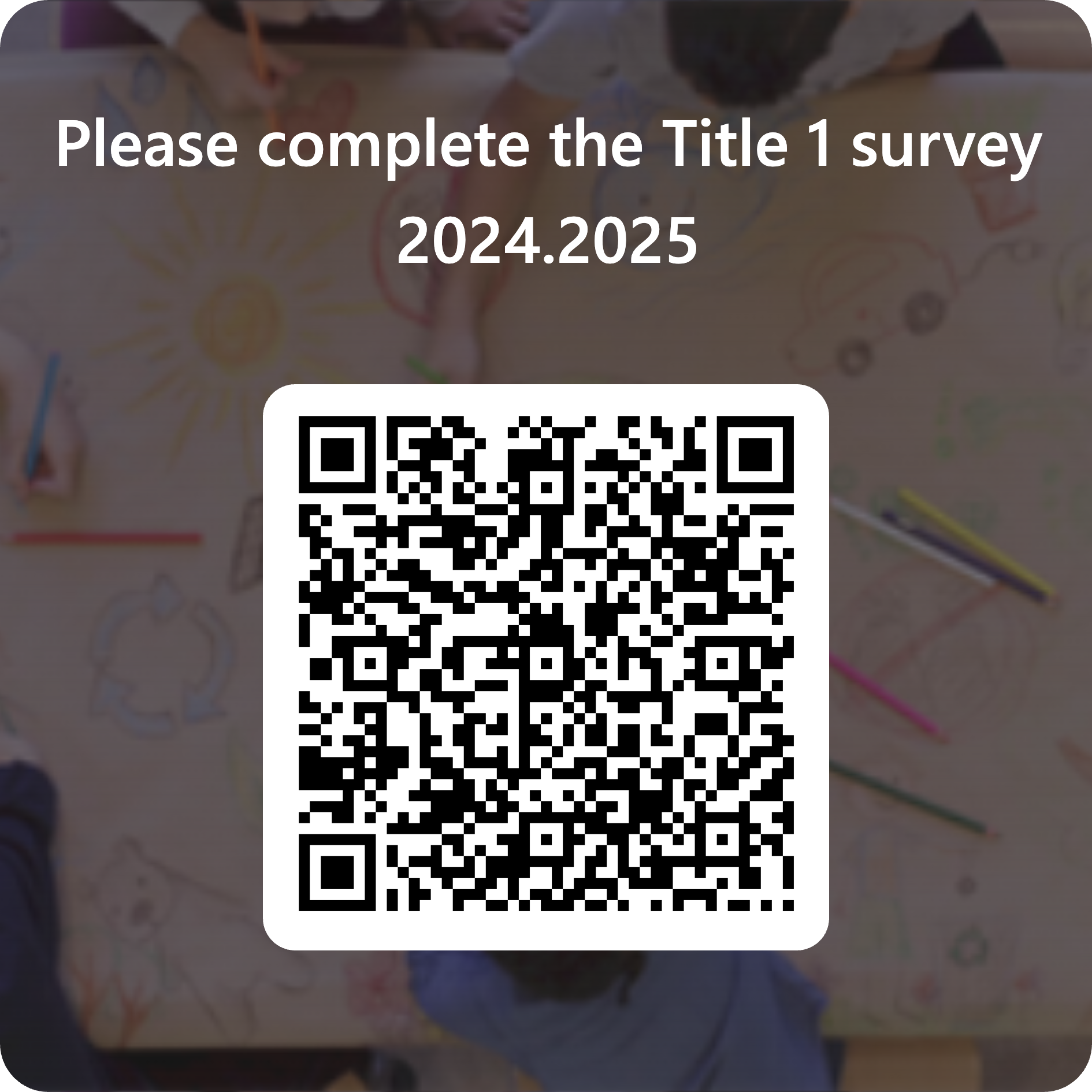 Please take the time to participate in our survey.
Thank you for coming!
Your feedback is greatly appreciated!
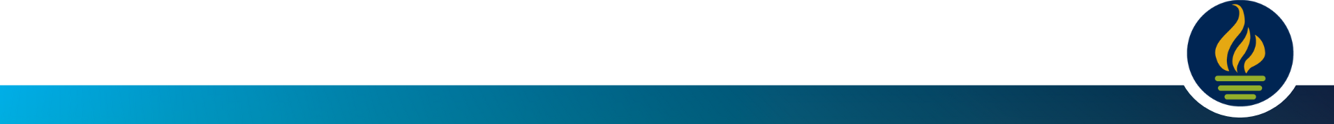 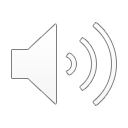 [Speaker Notes: Thank you so much for coming tonight and for your attention.  We hope this information has been valuable to you and your family. Please take a few moments and complete the Title 1 survey, your feedback is greatly appreciated.
https://forms.office.com/Pages/ShareFormPage.aspx?id=BZM8c9c5GkaGb_3ye_PH_x-1YNVO6C1FkgA88U6PR2tUNEQzTU0wNkZXVUxVTlpEMU81NkJFMlJNTi4u&sharetoken=FXXhmgwFjSnl0sNz61ki]